Lakewood Hills
Preservation and Enhancement Committee Projects
Pollinator GardenCrystal Lake
August 2016
After a couple days of preparation and two weekends of herbicide application.
Garden Plan
Demo Garden with ID signs
About 300 plants ready to be planted!
But first the erosion blanket
Gather a planting team and….
And just add plants!
Add some leaf mulch and WOW!
But they need water cause it is summer.
By October the plants looks really great, but the grass is coming back!
In February, removed the erosion blanket.
And by spring – LOTS of grass!
No worries – just needs a haircut and some more leaf mulch.
If you build it, they will come.
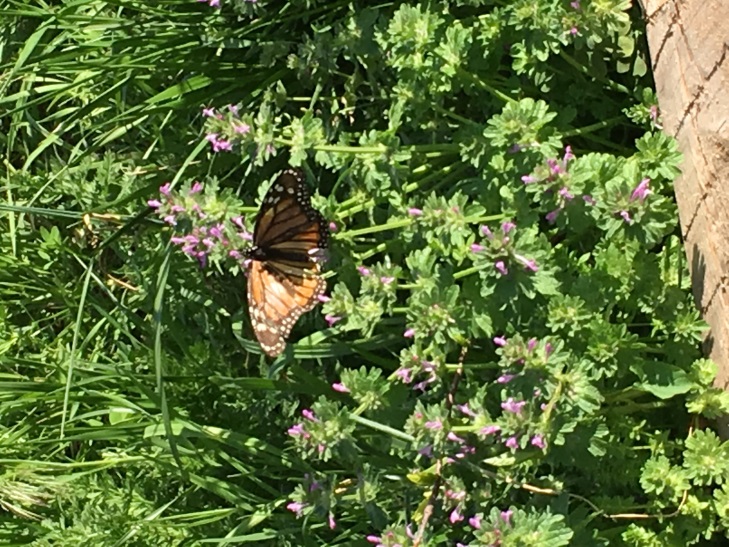